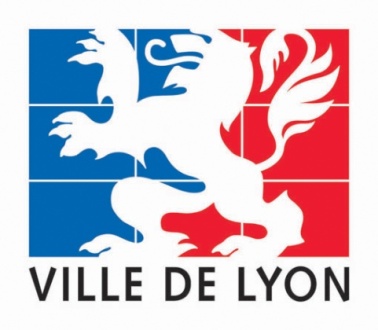 Actualisation des diagnostics de territoire : foyers de précarité et de limitation de l’autonomie
17 juin 2014
Socio-démographie 2010
Caractérisation de la population
Indicateur : Population 2010 avec pyramide des âges sexuée
Indicateurs complémentaires
Repérage de la distribution territoriale de la population
Indicateur qui facilite l’entrée dans la carte (ex : dans mon iris, il y a X habitants)
Le graphique permet d’entrer « dans les Iris » en visualisant les différences importantes des pyramides des âges d’un Iris à un autre

Calcul/source :
Population totale à l’Iris
Recensement 2010 (couvre 2008-2013)
Insee
Graphiques :
CSP
Niveaux de diplômes des plus de 15 ans non scolarisés
PageCarto associés
LYON_POP2010
Séminaire du 17 juin 2014
2
Les foyers de précarité monétaire
Mesure du revenu « librement » disponible
Indicateur : 1er décile et variation 2007-2009 du 1er décile – graphique de l’évolution 2001-2009
Indicateurs complémentaires
Les 10% les plus pauvres d’un Iris gagnent moins de X euros
Permet de localiser la pauvreté ainsi que les lieux où l’impact de la crise a été le plus fort (dégradation du contexte)
Le graphique donne une indication de l’évolution dans le temps de la situation du quartier

Calcul/source :
1er décile du RFUC (Revenu fiscal par unité de consommation intégrant la composition du foyer)
Insee-DGFIP 2001-2009
Taux de Cmuc : part des bénéficiaires de la CMUc parmi la population couverte par la CNAM (salariés)
Médiane
Interdécile: approche de l’intensité des inégalités (le revenu du 9ème décile est X fois celui du 1er décile
PageCarto associés
LYON_RFUC2009
Notamment Médiane, 9ème décile
Evolution 2001-2009
Séminaire du 17 juin 2014
3
Le capital culturel
Mesure les ressources non monétaires disponibles pour le territoire et sa population
Indicateur : Part des 15 ans et plus non scolarisés sans aucun diplôme – graphique des niveaux de diplôme par tranche d’âge
Approche de la capacité à mobiliser réseaux, dispositifs, …
Le graphique permet de classer les territoires à très faible qualification versus ceux où il y a à la fois une part importante de sans diplôme et de diplôme élevé (indicateur de tension sociale)

Calcul/source :
Insee RP 2010 et fichier détail
Séminaire du 17 juin 2014
4
Inégalités territoriales de santé
Mesure l’exposition aux problématiques de santé au sens large (droit, soins, bien-être)
Indicateur : Taux d’affection longue durée
Indicateurs complémentaires
ALD : maladie chronique ou au traitement lourd ouvrant droit à une prise en charge à 100% des frais par l'Assurance Maladie.
Le taux de bénéficiaires ALD est un indicateur de pathologies au sein d'une population. Il permet également d'apprécier la précarité. 
Calcul/source :
Part des bénéficiaires du régime général (salariés) ayant une ALD
CPAM – ARS 2012
Taux de Cmuc (complémentaire santé gratuite : remboursement à 100% des dépenses de santé, sous conditions de ressources 
Indicateur du nombre de personnes vivant sous le seuil de pauvreté (816€/mois pour une personne seule – seuil à 50%)
PageCarto associés
LYON99SANTE2012
Module associé au Rapport 2012 de l’Observatoire de la santé des lyonnais
MAJ prévue : Rapport 2013 – Psychiatrie publique, détail des ALD
Séminaire du 17 juin 2014
5
Dépendance aux dispositifs sociaux
Mesure l’autonomie des choix résidentiels et des moyens financiers disponibles
Indicateur : Part de la population résidant dans un logement HLM et part des allocataires dont les revenus dépendent à plus de 50% des prestations sociales
Indicateurs complémentaires
Un niveau élevé sur les deux données indique une dépendance forte aux contraintes et conditions des dispositifs sociaux

Calcul/source :
INSEE RP 2010 – fichier détail – Population en logement appartenant à un organisme HLM / total de la population
CAF 2012 : allocataires dépendant à 50% et plus des prestations sociales / total des allocataires
Parc social : part des logements HLM dans l’ensemble des logements (résidences principales)
PageCarto associés
LYON_LOGT_RP2010
Détail des logements
Comparaison taille des logements, taille des familles
Taux d’emménagement depuis moins de 4 ans
MAJ prévue :
Données DAU logement
Séminaire du 17 juin 2014
6
Couverture des besoins en logement social
Mesure la capacité de l’action publique à cibler et couvrir les besoins en logement des plus précaires
Indicateur : Nombre de logement HLM / Allocataires CMUC
La très grande proximité des modes de calcul entre PLAI et CMUc permet d’utiliser l’indicateur CMUc comme une estimation du nombre de ménages potentiellement éligibles au PLAI
Le rapport au nombre de logements HLM donne la mesure de la couverture de ces besoins : à moins de 100, le nombre de logements HLM est insuffisant pour couvrir un besoin plancher (fort taux de non recours à la CMUc) de la population
Indicateur très adapté pour rendre compte des copropriétés dégradées et des quartiers anciens

Calcul/source :
Nombre de logement appartenant à un organisme HLM (Insee 2010) / Nombre d’allocataires (ménages) bénéficiant de la CMUc (CNAM 2012)
PageCarto associés
LYON_LOGT_RP2010
MAJ prévue :
Données DAU logement
Séminaire du 17 juin 2014
7
Mixité fonctionnelle
Approche de la mixité des usagers d’un territoire et de la vocation de celui-ci
Indicateur : Rapport entre les salariés au lieu de travail et les habitants
Si l’indicateur est supérieur à 100, le territoire est principalement un territoire de travail : exemple type Part-Dieu
Plus l’indicateur est faible, plus le territoire a une vocation résidentielle
C’est également une indication du « champ des possibles » donné à voir sur un territoire, notamment en termes de vie professionnelle

Calcul/source :
Nombre de poste au lieu de travail / Total de la population
Insee – CLAP 2009 – Insee RP 2010
PageCarto associés
DevEco 2013
Compléments sur développement économique et équipement du territoire
Séminaire du 17 juin 2014
8
Accès à l’emploi
Mesure du non-emploi, y compris retrait du marché de l’emploi
Indicateur : Taux d’éloignement à l’emploi
Indicateurs complémentaires
Rend compte du poids effectif des situations de non-emploi sur un territoire en intégrant les personnes se déclarant en recherche d’emploi et les inactifs (hors retraités et étudiants)
Met en exergue la mobilisation des dispositifs emploi (notamment Pôle Emploi)

Calcul/source :
Chômeurs au sens Insee et autres inactifs âgés de 15 à 64 ans / population de 15-64 ans non scolarisée
Insee RP 2010
Demandeurs d’emploi inscrits à Pôle emploi (janv. 2014 et janv. 2013)
Taux de non-emploi : part des chômeurs dans les actifs 15-64 ans (Insee RP 2010)
Capital scolaire des chômeurs : part des DE Pôle Emploi de diplôme inférieur au BC-BEPC
Séminaire du 17 juin 2014
9
Facteur de fragilité : Familles atypiques
Mesure une fragilité accrue en cas de difficulté
Indicateur : Familles monoparentales ou plus de 3 enfants
Indicateurs complémentaires
Deux indicateurs complémentaires : part des familles concernées et part de la population des familles concernées : 
Le premier donne une indication de la typologie des familles sur un territoire
Le second donne une indication du nombre de personnes, enfants compris, exposées

Calcul/source :
Population des familles soit monoparentales soit ayant 3 enfants ou plus de moins de 25 ans – Insee RP 2010 – fichier détail
Nombre d’allocataires CAF en situation de monoparentalité ou en couple avec 3 enfants ou plus / ensemble des allocataires
Précarité familiale : Taux de CMUc des mineurs – indication de la part des enfants en situation de pauvreté
PageCarto associés
LYON_FAM_RP2010
Séminaire du 17 juin 2014
10
Facteurs de fragilité pour la jeunesse
Besoin en formation des jeunes et impact du chômage
Indicateur : Part des sans diplômes parmi les 15-24 ans et taux d’éloignement à l’emploi
Indicateurs complémentaires
La part élevée de sans diplôme parmi les jeunes permet de cibler les besoins prioritaires pour l’accès à la formation 
Le taux d’éloignement à l’emploi rend compte de l’impact du chômage des jeunes sur un territoire, d’autant plus important que le niveau de scolarisation est faible

Calcul/source :
Taux d’éloignement à l’emploi : nombre de chômeurs Insee 15-24 ans / population totale 15-24 ans
Insee RP 2010 – fichier détail
Structure démographique atypique : poids des moins de 18 ans dans la population
Taux de non-emploi des jeunes : chômeurs Insee / actifs 15-24 ans
Part des chômeurs de moins de 25 ans (Pôle Emploi) (Inscrits Pôle Emploi au 1er janvier 2013 et 2014)
PageCarto associés
LYON_POP2010
Séminaire du 17 juin 2014
11
Focale : territoires d’accueil et hyperprécarité
Localisation des bénéficiaires du RSA et taux de renouvellement de la population résidente
Bénéficiaires du RSA (CAF 2012)
Part des ménages ayant emménagé depuis moins de 4 ans : localisation des quartiers d’accueil (Insee RP 2010
Séminaire du 17 juin 2014
12
Liste des PageCarto disponiblesLyon_INDIC_SOCLE2014
Insee 2010, PE 2013, CAF et CNAM 2012
Autres
GdLyon : V1 indicateurs socles à l’échelle Grand Lyon  MAJ prévue 
Lyon_Pop2010
Lyon_ActiResid2010
Lyon_Fam_RP2010
Lyon_Logt_RP2010
Lyon_CNAM2012
Lyon_RFUC2009
Panorama (ouverture recommandé via le lien en page d’accueil)
LyonIRIS99SANTE2012
DevEco2013
DSL2013 : support du bilan DSL – couverture des besoins de la population par les CS, MJC et assimilés
Séminaire du 17 juin 2014
13
Dispositif de mise à jour et actualisation
Version 2 : début septembre 2014
Ajouts des données en cours de collecte et traitement (exemple : logement)
Approche éducation prioritaire sous réserve 
Observatoire 2013 de la santé des lyonnais
Correctifs et ajouts demandés durant le séminaire du 17 juin ou avant le 5 août
Mise en commun des éléments collectés en termes :
D’usage
De dictionnaire des données et indicateurs
Fiche de référence Lyon complétée
Séminaire du 17 juin 2014
14
Politique de publication des données - DDT
2014 :
Données Insee 2010 : mise à disposition complète Excel et Rose des Vents, cartographie dynamique des principaux indicateurs
Données CNAM et CAF 2012
Données spécifiques Lyon : Pôle Emploi (traitement MDEF) au 1er janvier 2014
Fin 2014 (sous réserve publication effective par l’Insee) – données du recensement 2011
Ces données autorisent le calcul des variations de population 
Avant 2011, les variations de population, en particulier à l’Iris ne sont pas valides du fait de la méthode du recensement – Voir le PPT Evolution de la population pour les tendances.
Les données collectées et traitées (Excel et cartographie) sont mises à disposition au fil de l’eau sur :
La plateforme en ligne
L’espace transverse
Séminaire du 17 juin 2014
15